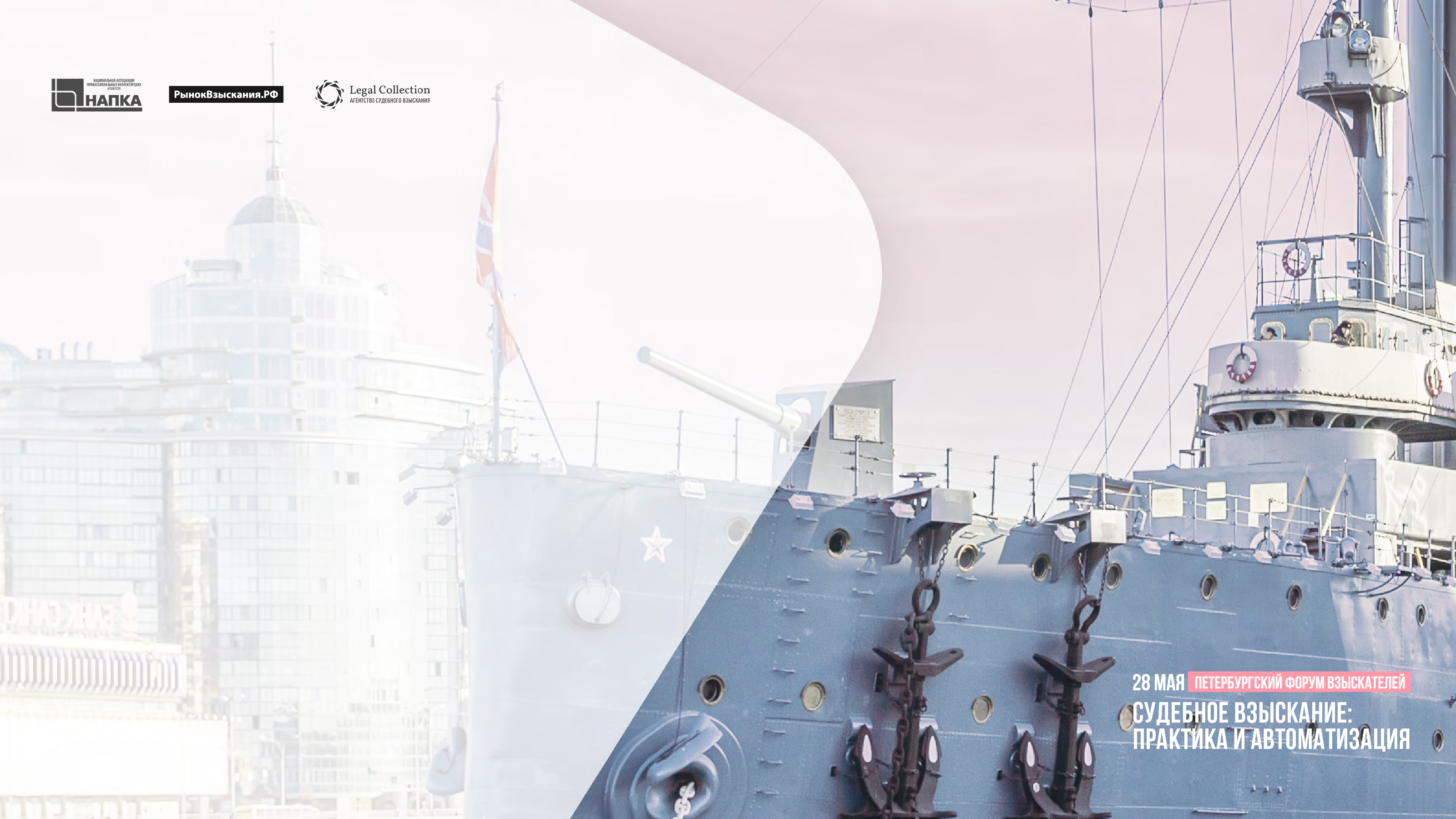 Пленарное заседание 3:
Автоматизация и цифровизация судебного производства
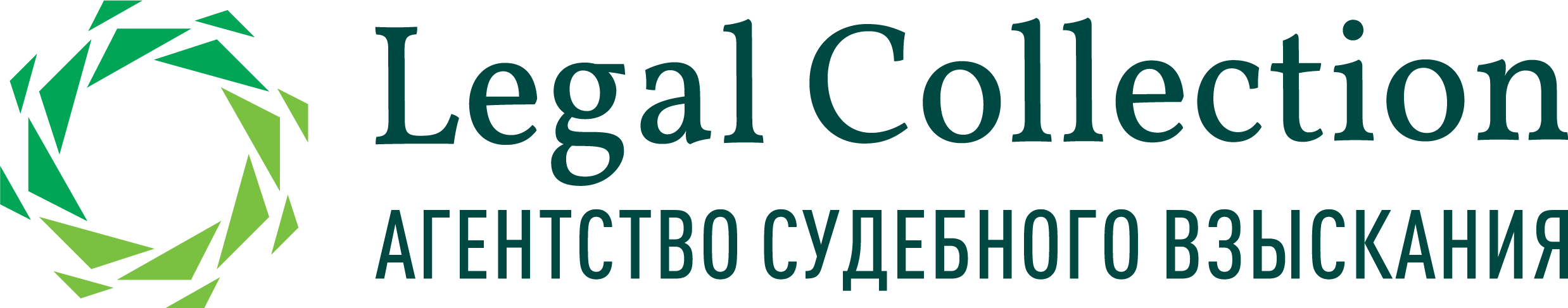 Тренды
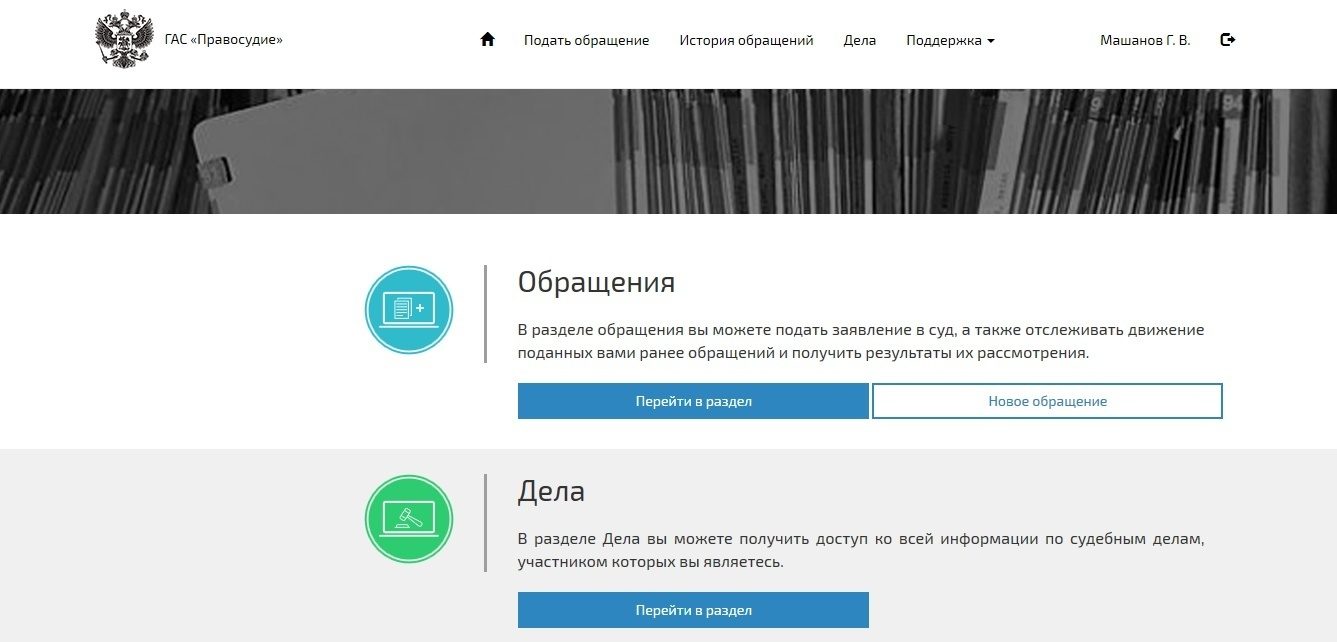 Электронные заявления в суд
Цифровизация бумажных документов
Петербургский Форум Взыскателей
Судебное взыскание: практика и автоматизация
Максим Богомолов
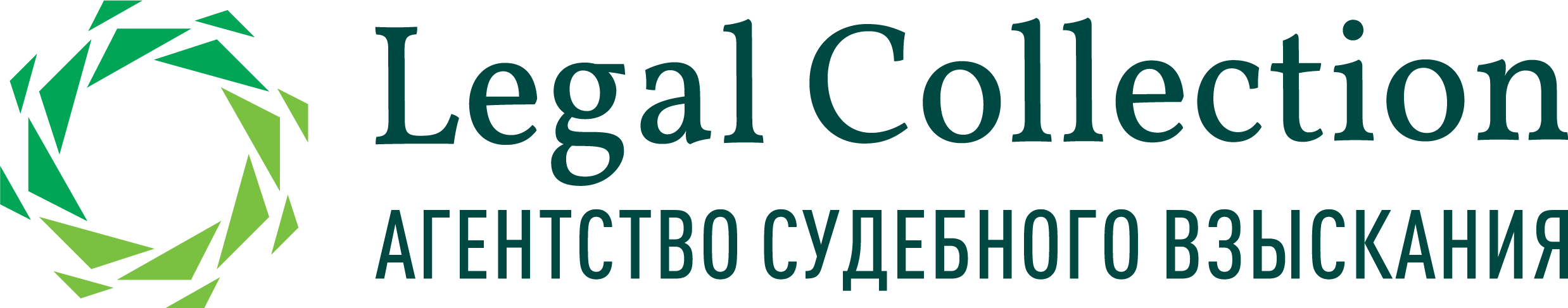 Автоматизация судебной работы
классификация
Извлечение
Данные о долге
ЗАЯВЛЕНИЯ
Мониторинг
Скорость
Электронные иски
Формирование и сборка приложений
Получение и фиксация информации о статусе дела, должника и документов
Способность ПО и оборудования обработать от 20К документов в моменте
Подготовка и подача документов через ГАС Правосудие
Определение типа документа
Внесение данных из судебных документов
Загрузка полных данных в систему
Обжалование
логистика
Описки
досье
Госпошлина
Подсудность
Печать
Подготовка жалоб и ходатайств
Доставка документов до суда и обратно
Обработка ошибок в судебных актах
Сканирование и распределение
Определение судебного участка
Расчет и оплата
Печать, подписание и упаковка
Петербургский Форум Взыскателей
Судебное взыскание: практика и автоматизация
Максим Богомолов
[Speaker Notes: To change the image behind the Mock up.
Select the layer - > Right Click -> Send to Back -> Delete the image -> Drag & Drop your Own Picture -> Send to Back (again)]
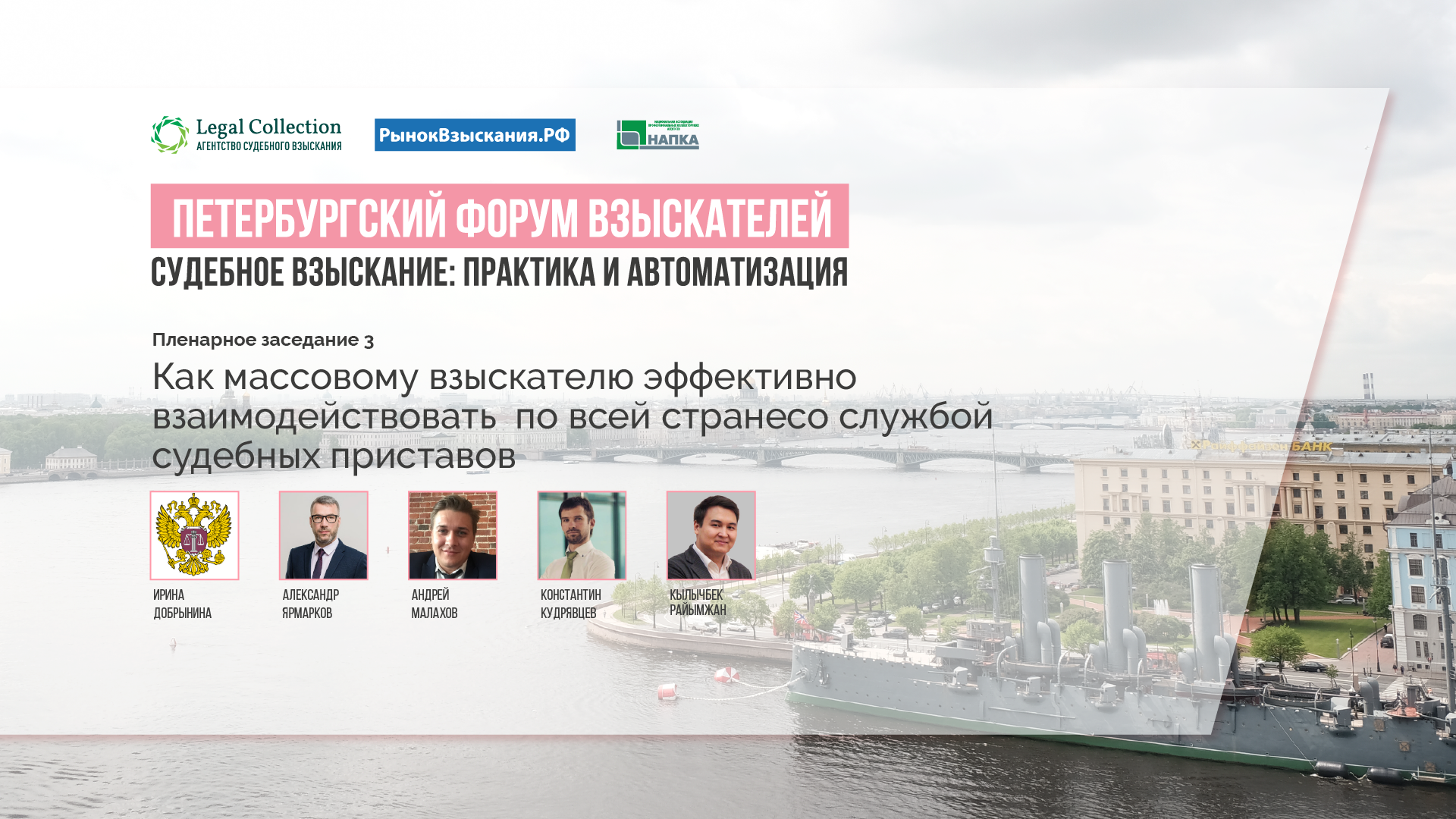 [Speaker Notes: To change the image behind the Mock up.
Select the layer - > Right Click -> Send to Back -> Delete the image -> Drag & Drop your Own Picture -> Send to Back (again)]